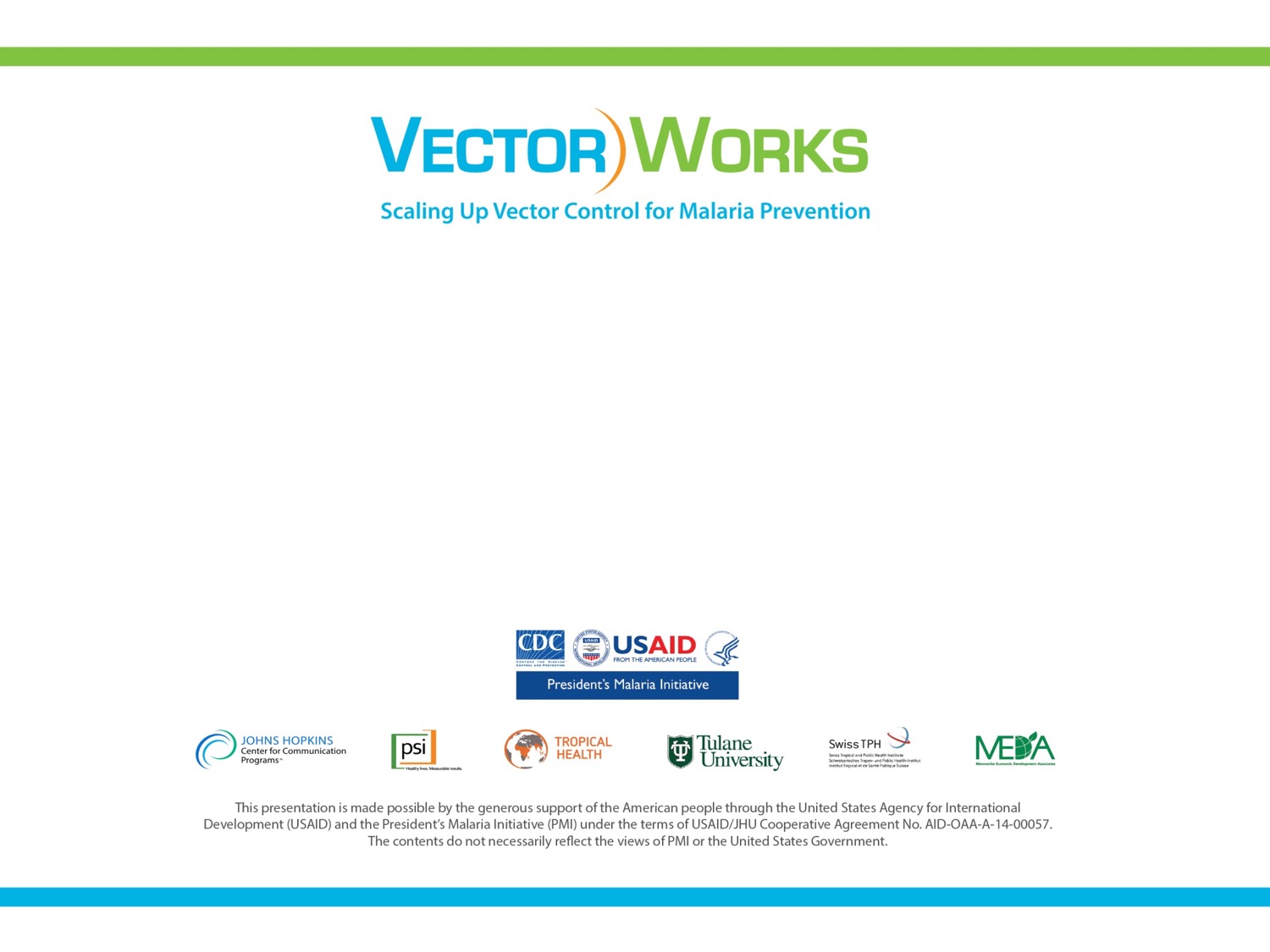 GUIDE DE FORMATION DES ACTEURS DANS LE CADRE DU PROJET PILOTE DE DISTRIBUTION DES MOUSTIQUAIRES IMPREGNEES D’INSECTICIDE À LONGUE DUREE D’ACTION (MILDA) 
EN MILIEU SCOLAIRE 
PREFECTURE DE BOFFA
Boffa, ___________Mars 2018
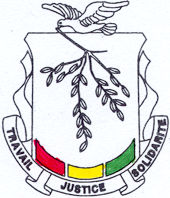 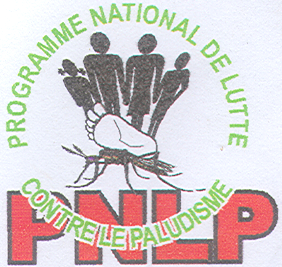 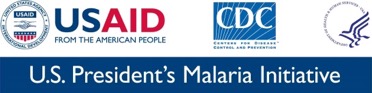 PREMIERE SESSIONLE CONTEXTE, LES OBJECTIFS ET LA LETTRE AUX ENSEIGNANTS
2
PREMIERE SESSION
À la fin de la session, les participants doivent connaitre:
Le contexte de la distribution des MILDA en milieu scolaire
L’objectif général et les objectifs spécifiques de la formation
Le contenu de la lettre aux enseignants 
Méthodologie 
Exposé
Questions/Réponses 
Durée de la session: 30mn
3
PREMIERE SESSION
Le contexte de la distribution des MILDA en milieu scolaire

La distribution des MILDA  en milieu scolaire fait partie des canaux de distribution du Plan Stratégique National 2018-2022 du Programme National de lutte contre le Paludisme (PNLP);

Elle appuie les canaux de distribution déjà existants à savoir : la routine et la campagne de masse; 

Le secteur éducatif présente plusieurs avantages pour améliorer la couverture universelle de MILDA autrement dit, la disponibilité des MILDA dans les ménages. Ces avantages sont entre autres:
4
PREMIERE SESSION
La fonctionnalité et  l’ancrage du système éducatif sur le plan national ;
La présence d’autorités scolaires locales, efficaces et impliquées;
Les taux de scolarisation plus élevés (80.1% in Boké Région1);
La possibilité de distribuer de grandes quantités de MILDA chaque année et d’atteindre ainsi une large proportion des élèves ciblés ;
Une capacité d’adaptation en ce qui concerne la taille du groupe cible ;
Les données sur la scolarisation sont souvent précises pour permettre d’éviter un travail de recensement distinct
1. Institute National de la Statistique, Annuaire Statistique 2016
5
PREMIERE SESSION
Au regard de tous ces avantages, le PNLP en collaboration avec le projet VectorWorks financé par l’USAID/PMI appui la mise en œuvre de la stratégie de distribution des MILDA en milieu scolaire. 
Cet appui commence par un projet pilote dans la préfecture de Boffa où les MILDA seront distribuées dans toutes les écoles élémentaires (publiques, privées et communautaires) au niveau des élèves des classes de 1ères, 3èmes et 5èmes années.
Ce projet pilote va englober toutes les sept sous-préfectures de Boffa et la commune urbaine.  
Pour la réussite des activités de cette intervention, il est important de procéder à la formation des différents acteurs impliqués dans la distribution scolaire de MILDA à tous les niveaux, d’où l’intérêt de ce guide de formation.
6
PREMIERE SESSION
L’objectif général et les objectifs spécifiques de la formation
Objectif général
Apprendre aux agents distributeurs (enseignants) une bonne connaissance et aptitude pour la mise en œuvre des activités de la distribution des MILDA en milieu scolaire.
7
PREMIERE SESSION
L’objectif général et les objectifs spécifiques de la formation

Objectifs spécifiques: Au terme de la formation, les agents distributeurs doivent être capable de : 
Communiquer à la population les informations générales sur le paludisme, le mode de transmission  ainsi que l’utilisation et l’entretien des MILDA;
Organiser la distribution des MILDA dans les écoles (1ère année, 3ème année et 5ème année) ;
Utiliser les outils de gestion de distribution des MILDA (Fiches de pointage ou carnet avec souche) ;
Assurer la gestion des déchets après la distribution dans les écoles
PREMIERE SESSION
Le contenu du guide aux enseignants 
C’est un guide adressée aux enseignants dans la quelle il y a des messages d’information sur le paludisme tels que: 

Le paludisme compte parmi les principales causes d’absentéisme à l’école avec des  des répercussions sur les résultats des élèves et de l’école;

La Promotion de l’utilisation des moustiquaires peut donc contribuer à prévenir le paludisme parmi les élèves;
PREMIERE SESSION
Le contenu de le guide aux enseignants 
Sans le paludisme…les élèves sont moins susceptibles de manquer l’école. Ils ont également plus d’énergie, ce qui leur permet d’explorer leur monde et d’apprendre dans de meilleures conditions; 

Sans le paludisme…, les familles s’investiront pleinement dans le développement de leurs enfants.
10
PREMIERE SESSION
Le contenu du guide aux enseignants 
Les enseignants doivent montrer aux élèves l’importance de l’utilisation des moustiquaires; 

Les enseignants doivent assurer la promotion des moustiquaires avant et après la distribution;

Incitez les élèves à sensibiliser et encourager leurs parents pour une utilisation de la moustiquaire par tous les membres de la famille et à prendre soin de leurs moustiquaire.
11
PREMIERE SESSION
Le contenu du guide aux enseignants 
les enseignants pourront utiliser ce guide pour: 
Mener des opérations de sensibilisation autour de la distribution des moustiquaires;
Répondre à des questions et corriger les idées fausses sur les moustiquaires et le mode de transmission du paludisme;  
 Développer la capacité des élèves à communiquer avec leurs familles
Favoriser le sentiment de devoir civique chez les élèves en expliquant
12
PREMIERE SESSION
Le contenu du guide aux enseignants 
Les enseignants pourront utiliser ce guide pour: 
Améliorer la confiance en soi, en félicitant les élèves et les familles qui adoptent des comportements efficaces pour la prévention du paludisme;

Enseigner le programme standard de manière créative;

Animer les activités scolaires au quotidien
13
PREMIERE SESSION
Le contenu du guide aux enseignants 
NB: Ces activités ne sont que des suggestions. Chaque enseignant, chaque classe, chaque élève est unique. Nous vous invitons donc à adapter ces activités en fonction de votre classe et de votre école.

Ensemble, libérons nos écoles et nos communautés du paludisme !
14
DEUXIEME SESSIONGENERALITE SUR LE PALUDISME
15
DEUXIEME SESSION
À la fin de la session, les participants doivent connaitre:
La définition du paludisme
Le mode de transmission du paludisme 
Les signes cliniques du paludisme 

Méthodologie 
Brainstorming
Exposé
Questions/Réponses
Mini-exposé des participants 

Durée de la session: 30mn
16
DEUXIEME SESSION
La définition du paludisme
Qu’est-ce que le paludisme ? 
Le paludisme est une maladie parasitaire transmise par la piqûre de moustique femelle appelé Anophèle. Elle se manifeste par le corps chaud , les maux de tête, et les sensations de fatigue 

Le mode de transmission du paludisme
 Mode de transmission 
Qu’est-ce qui provoque le paludisme ?
Le paludisme se transmet d’une personne malade à une personne saine par piqûre d’un moustique appelé anophèle. 
SEULS les moustiques provoquent le paludisme. 
Il n’y a pas d’autres causes à l’origine de cette maladie. 
Vous ne pouvez pas contracter le paludisme en raison d’une trop forte chaleur, de la pluie, d’un effort trop important, des vers intestinaux, les mauvais esprits, ni en mangeant des mangues, du lait ou des aliments gras.
17
DEUXIEME SESSION
Les signes cliniques du paludisme
18
DEUXIEME SESSION
Mini-Exposé des Participants (10 minutes)
Consigne: 
Repartir les participants en petits groupes de 5 personnes et chaque groupe anime la deuxième session en présence des autres participants et des facilitateurs.
Les facilitateurs suivent avec attention les mini-exposés des participants pour ressortir les points forts et les points à améliorer
19
TROISIEME SESSIONPREVENTION DU PALUDISME ET UTILISATION ET AVANTAGES DES MILDA
20
TROISIEME SESSION
À la fin de la session, les participants doivent connaitre:
Les moyens de prévention du paludisme
La définition de la moustiquaire imprégnée d’insecticide à longue durée d’action (MILDA) 
L’utilisation des MILDA 
Les avantages de l’utilisation des MILDA 

Méthodologie 
Brainstorming
Exposé
Questions/Réponses
Démonstration
Durée de la session: 60mn
21
TROISIEME SESSION
Les moyens de prévention du paludisme
Les moyens de prévention du paludisme repose sur:
L’utilisation des Moustiquaires Imprégnées d’Insecticide à longue durée d’action(MILDA);
L’hygiène et l’assainissement du milieu;
La fermeture des portes et fenêtre dès la tombée du soleil; 
L’utilisation grillages au niveau des portes et fenêtres; 
Le Traitement Préventif Intermittent (TPI) chez la femme enceinte.
22
TROISIEME SESSION
Les moyens de prévention du paludisme
Parmi tous ses moyen, la MILDA est le meilleur. Elle peut tuer ou éloigner les moustiques pendant une période pouvant aller jusqu’à 4 ans; 

La MILDA peut être utilisée en toute sécurité  pour protéger les bébés, les enfants et les adultes; 

Vous devez garder votre moustiquaire en bon état.
23
TROISIEME SESSION
La définition de la moustiquaire imprégnée d’insecticide à longue durée d’action (MILDA)
C’est une moustiquaire trempée dans un insecticide et qui protège contre les piqûres de moustiques. 
Cet insecticide repousse ou tue les moustiques et les autres insectes au contact mais n’a pas d’effets nuisibles pour l’être humain même les bébés. 
Toutes les moustiquaires imprégnées sont sensibles aux rayons du soleil.
Les moustiquaires se présentent essentiellement sous 2 formes : la forme conique et la forme rectangulaire.
NB: pour cette distribution scolaires, c’est la forme rectangulaire qui sera donnée. Elle peut être transformée en forme conique.
24
TROISIEME SESSION
L’utilisation des MILDA 
Dès son obtention à l’école, suspendez votre MILDA à l’ombre pendant 72 heures ou 3 jours avant de l’utiliser; 

La MILDA n’est pas seulement destinée aux personnes qui dorment sur un lit avec matelas, elle est adaptable à tout matériel de couchage tels que la natte, etc...
La MILDA doit pendre suffisamment bas pour toucher le sol et vous permettre de l’insérer sur votre matériel de couchage. S’assurer qu’il n’y pas d’espace pouvant laisser passer les moustiques.

Toute personne possédant une MILDA doit toujours dormir sous la moustiquaire.

Pour les MILDA de forme rectangulaire, Avant l’utilisation, il est conseillé de :

Attacher les ficelles à travers les 4 boucles au coin de la MILDA,
Placer les clous ou crochets au plafond aux 4 coins de votre chambre,
Attacher les ficelles aux crochets ou aux clous.
25
TROISIEME SESSION
Les avantages de l’utilisation des MILDA 
Tuent ou repoussent  les moustiques;
Protègent des piqûres des moustiques et des nuisances comme les cafards, les mouches et les punaises etc.,
Protègent donc aussi les autres occupants qui dorment dans la même pièce;
Réduisent la transmission du paludisme;
Limitent l’exposition des enfants au paludisme;
Permettent de dormir d’un sommeil tranquille.
26
QUATRIEME  SESSION LAVAGE ET L’ENTRETIEN DES MILDA ET POPULATIONS CIBLES PRIORITAIRES
27
QUATRIEME  SESSION
À la fin de la session, les participants doivent connaitre:
Les techniques de lavage des MILDA et la façon d’entretenir une MILDA
Les populations cibles prioritaire à protéger par la MILDA  

Méthodologie 
Brainstorming
Exposé
Questions/Réponses
Démonstration
Durée de la session: 60 mn
28
QUATRIEME  SESSION
Les techniques de lavage des MILDA et la façon d’entretenir une MILDA  
 
Comment laver une MILDA
Lavez votre MILDA uniquement lorsqu’elle est sale. Essayez de ne pas la laver plus d’une fois tous les 3 mois. En effet, des lavages trop fréquents peuvent être néfastes pour l’insecticide et la moustiquaire ;

Utilisez du savon doux, tel que du savon ‘’Djama’’. Des savons forts comme de l’eau de javel ou du détergent, abimeront le moustique ;

Lorsque vous lavez votre moustiquaire, ne la frottez pas. Nettoyez-la en douceur.

Suspendez-là à l’ombre à une corde à linge. Ne suspendez pas votre moustiquaire sur un mur ou une clôture. Cela la déchirerait et les moustiques pourraient alors passer à l’intérieur.
29
QUATRIEME  SESSION
Les techniques de lavage des MILDA et la façon d’entretenir une MILDA  
 
Comment entretenir une MILDA

Si la moustiquaire est trouée ou déchirée, assurez-vous de la coudre ou la faire par un tailleur faire coudre rapidement avant que le trou ne s’agrandisse. Un gros trou est plus difficile à réparer. Or , les moustiques peuvent passer par n’importe quel trou, même petit.
 
Tenez votre moustiquaire à distance du feu, des animaux et des objets tranchants. Ne laissez personne jouer avec.
 
Plier ou enrouler la moustiquaire lorsqu’elle n’est pas utilisée

Remplacez la moustiquaire s’il n’est pas possible de réparer les trous.
30
QUATIEME  SESSION
Les populations cibles prioritaire à protéger par la MILDA  
Les cibles prioritaires à protéger par la moustiquaire imprégnée sont:
Les enfants de moins de 5 ans;
Les femmes enceintes; 
Les vieilles personnes à cause de leur vulnérabilité.
31
CINQUIEME  SESSION STRATEGIES DE COMMUNICATION
32
CINQUIEME SESSION
À la fin de la session, les participants doivent connaitre:
Les canaux de communication qui seront utilisés pour cette distribution et leur utilisation;
Les cibles pour les quels les canaux sont destinés

Méthodologie 
Brainstorming
Exposé
Questions/Réponses

Durée de la session: 45mn
33
CINQUIEME SESSION
Les canaux de communication qui seront utilisés pour cette distribution
Pour la réussite d’une distribution pilote de MILDA en milieu scolaire la communication joue plusieurs rôles importants parmi les quels on peut citer:

C’est par la communication qu’on pourra s’assurer que les communautés ont compris pourquoi les MILDA seront distribuées seulement pour les élèves de quelques classes et non l’ensemble des élèves de toutes les classes;

C’est par la communication que l’on pourra informer les communautés comment utiliser une MILDA?, comment l’entretenir?, quels avantages on tire quand on utilise la MILDA toutes les nuits et toute l’année?
34
CINQUIEME SESSION
Les canaux de communication qui seront utilisés pour cette distribution
Pour ce projet pilote de distribution des MILDA en milieu, les canaux de communication qui seront utilisés sont:

Les médias à travers la radio rurale de Boffa pour les genres radiophoniques suivants:
Le microprogramme en Baga, Soussou et Poular;
Les tables rondes 
Les émissions interactives 

Les imprimés à travers les affiches sur les quels figures des images correspondantes aux messages pour:
Les affiches pour les enseignants
Les autocollants pour les  élèves
Les affiches pour les APEAE et les AC
35
CINQUIEME SESSION
Les canaux de communication qui seront utilisés pour cette distribution

Le canal oral à travers les religieux (imans et prêtres) pour sensibiliser les fidèles pendant les sermons sur le choix des élèves des trois classes (1ère, 3ème et 5ème) Année et sur l’utilisation de la MILDA par les communautés;

La CIP à travers les AC pour les visites à domicile et les causeries éducatives.
36
CINQUIEME SESSION
Les cibles pour les quels les canaux sont destinés

Le canal médias à travers la radio rurale de Boffa pour les genres radiophoniques (microprogramme en Baga, Soussou et Poular,  tables rondes et les émissions interactives) est destiné à la Population de Boffa:;

Le canal des imprimés est destiné à des cibles différentes à savoir :
Les Elèves pour les affiches enseignants
Les familles pour les autocollants des  élèves
Les communautés pour les  affiches des APEAE et les AC 

NB: Donner un modèle de chaque fiche à chaque et expliquer leur contenu
37
SIXIEME SESSION STRATEGIE DE LA DISTRIBUTIONORGANISATION DES SITES DE DISTRIBUTION  LES OUTILS DE SUIVI-EVALUATION
38
SIXIEME  SESSION
À la fin de la session, les participants doivent connaitre:
La stratégie de la distribution de MILDA en milieu scolaire 
L’organisation des sites de distribution 
Le contenu des outils de gestion et leur remplissage

Méthodologie 
Brainstorming
Exposé
Questions/Réponses
Pratique remplier les outils

Durée de la session: 2h
39
SIXIEME   SESSION
La stratégie de la distribution de MILDA en milieu scolaire
Il s’agit d’une de distribution qui durera 1 jour au cours de laquelle tous les élèves des classes des 1ère, 3ème et 5ème Année recevront leur MILDA dans les classes à travers les enseignants; 

La stratégie utilisée est la distribution dans les écoles qui se fera à travers l’échange de la moustiquaire contre une fiche d’enregistrement; 

Les moustiquaires seront enlevées de leur emballage initial. Le projet fournira les emballages ordinaires (sac en plastique) pour le transport individuel des moustiquaires mises à la disposition des bénéficiaires.
40
SIXIEME SESSION
L’organisation des sites de distribution 
Les maitres des écoles des classes concernées assureront la distribution des MILDA aux élèves;
La distribution se fera dans les écoles concernées à travers les fiches d’enregistrement qui seront tenues et signées par les enseignants et les directeurs d’école à la fin de la distribution.
Pendant la distribution, les élèves absents auront trois (3) jours pour recevoir leur MILDA chez le directeur de l’école à travers l’enseignant;
Au delà de ce délai, les MILDA seront retournées dans le centre de santé le plus proche pour reconstituer le stock de la distribution de routine.
41
SIXIEME SESSION
L’organisation des sites de distribution 
Les maitres des écoles des classes concernées assureront la distribution des MILDA aux élèves;
La distribution se fera dans les écoles concernées à travers les fiches d’enregistrement qui seront tenues et signées par les enseignants et les directeurs d’école à la fin de la distribution.
Pendant la distribution, les élèves absents auront trois (3) jours pour recevoir leur MILDA chez le directeur de l’école à travers l’enseignant;
Au delà de ce délai, les MILDA seront retournées dans le centre de santé le plus proche pour reconstituer le stock de la distribution de routine.
42
SIXIEME SESSION
Le contenu des outils de gestion et leur remplissage
Dans le cadre du projet pilote de distribution des MILDA en milieu,  il est conçu trois (3) outils de gestion qui sont:

La fiche de réception des MILDA par les DSEE
La fiche de réception par les directeurs des écoles
La fiche de distribution des MILDA dans les classes par les enseignants.

NB: voir le fichier Excel pour expliquer le remplissage des différents outils
43
MERCI DE VOTRE PATIENCE!
44